20cm Sealed Tube Schedule at SSL
Ossy Siegmund, 
Experimental Astrophysics Group,
 Space Sciences Laboratory, 
U. California at Berkeley
20cm Ceramic Sealed Tube Schedule
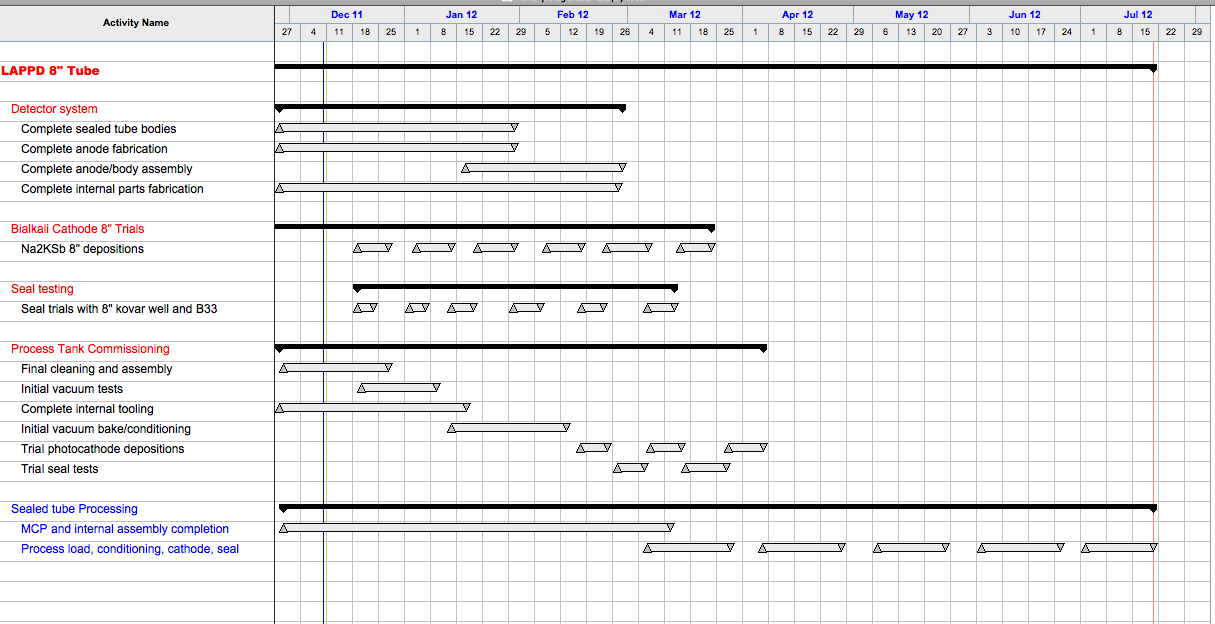